Drafting, Validating and Costing a NSOAP
Desmond Jumbam, MSGH
Program in Global Surgery and Social Change
Harvard Medical School
Outline
NSOAP Drafting
Drafting overview
Key Considerations
Drafting process
Writing recommendations
NSOAP Validation
NSOAP Costing
Outline
NSOAP Drafting
Drafting overview
Key Considerations
Drafting process
Writing recommendations
NSOAP Validation
NSOAP Costing
The Drafting process
1
2
3
Assembling the writing Team
Stakeholder  engagement and priority setting
Consolidating consensus priorities
6
5
4
Finalizing the plan
Validating the draft of the plan
Drafting the Plan
4
3/22/2018
[Speaker Notes: The process of drafting a National Surgical, Obstetric and Anaesthesia Plan can be divided into 6 major steps. First is stakeholder engagement and priority setting, which has already been discussed in the previous sessions. The second step is assembling the writing team, followed by aggregrating themes and priorities. The plan is then drafted and validated.

Throughout this session we will walk through each of these steps.]
Key Considerations
1
This is important to ensure that contents of NSOAP reflects the reality on-the-ground and priorities of front-line providers and implementers
Reflect the views of key stakeholders
2
3
Priorities and activities of the plan should be evidence-based
This is necessary to prevent duplication of efforts and safeguard against contradictory policies
It’s also necessary for determining the scope of the NSOAP
Align with Ministry of Health and other government-wide priorities
Balance opinion and evidence
[Speaker Notes: Before we get into the process of NSOAP development, there are few considerations that I think are important to note before moving forward. These are considerations that are based on lessons learned from the development of other types of plans in the health sector. These considerations are important for ensuring a final document is a plan that will be adopted and implemented. 

The first recommendation, which is perhaps the most important is that the plan should reflect the views of key stakeholders. The NSOAP should address the concerns of 
The key to ensuring that the NHPSP is truly a living, breathing document, which is used dynamically to achieve buy-in from all stakeholders and keeping it realistic and feasible, while stillexpressing ambition for the future. Ensuring buy-in from all stakeholders is only possible when all stakeholders are adequately represented in the national health planning process, and are able to meaningfully participate. This requires a skilled MoH to convene all relevant actors and broker a decision among potentially divergent views. The final result should be a balanced and evidence-informed decision on the strategic directions for the health sector.
The second recommendation is to balance opinion of stakeholders with evidence. 

Thirdly, the NSOAP should be in coherence with other ministry of health and government policies. 
Should be set within the constitutional and legal framework, history and culture of the country]
Assembling the Team
Larger team with cross-sectional representation of stakeholders
Smaller team, individual or consultant
Write the first draft
Rigorously reviewed by stakeholders

Responsibilities:
Organize stakeholder priorities and activities into a cohesive plan
Do not generate new priorities during drafting process
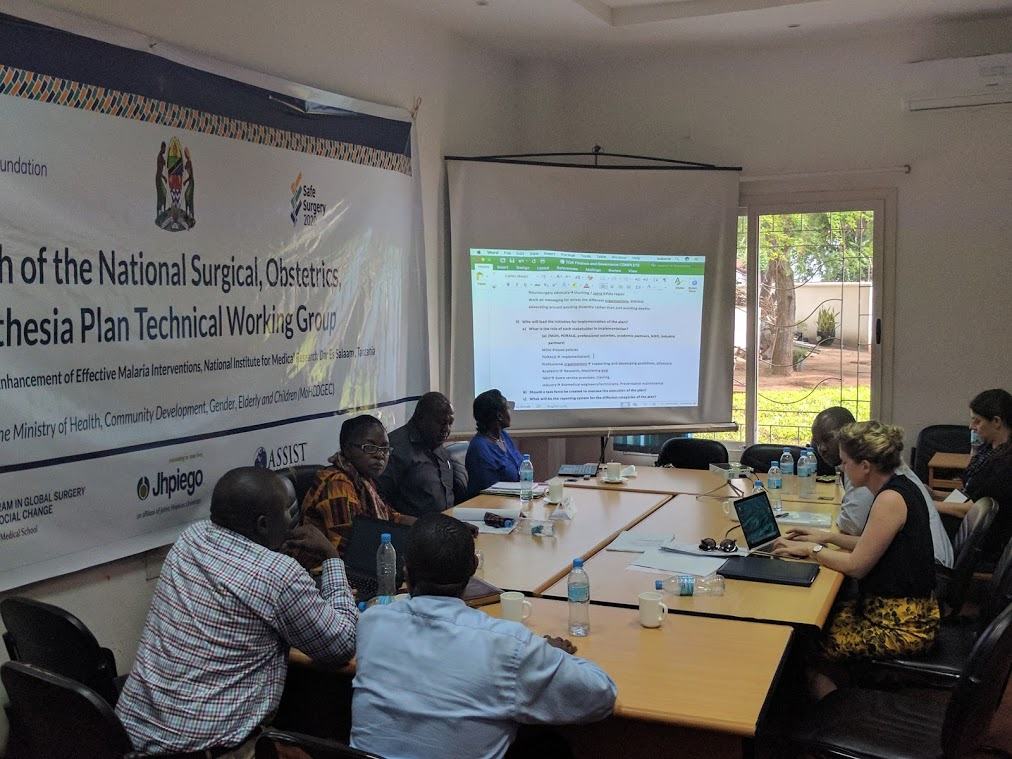 Consolidating Consensus Priorities
Goals and Objectives
G1
Increase surgical volume nationally by 2025
Setting Goals
Goal: A broad statement about what the overall system is aimed to accomplish
Identifying Strategic Objectives
Strategic Objective: a statement of a desired future state, condition, or purpose, which an institution, a project, a service or a Programme seeks to achieve
SO1
Increase the number of SAO providers from 0.2 to 2 per 100,000 ppl by 2025
Identifying Strategic Objectives: SMART
Specific:        What exactly will be done and for whom and by whom?
Measurable:  Is it quantifiable and can we measure it?
Achievable:   Can it be done in the proposed timeframe with the				    resources and support available?
Relevant:       Will the objective have the desired effect on desired goal or	               mission of the strategic plan?
Time-bound:  By when will the strategic objective be attained?
Determining Outputs and Activities
Output: Required products and services needed to attain objective
Activities: Specific actionable items to be implemented in order to achieve a particular output

Important considerations:
Which level, organizations and groups are targeted?
What resources may be available?
Which populations, geographic areas and facility levels are targeted?
Will the activity achieve the desired output?
Who can most benefit and contribute?
Defining Indicators
Relevance: clear relationship between the output and the indicator
Accuracy: measures what it purports to measure
Importance: captures something that “makes a difference”
Usefulness: the results point to areas which can be changed
Feasibility: can be obtained with reasonable and affordable effort
Credibility: recommended and is being used by leading experts and organizations such as the WHO and World Bank (e.g., Lancet Global Surgery/World Development indicators)
Validity: to the extent possible has been field-tested, and used in practice
Distinctiveness: lacks redundancy and does not measure something already captured under another indicator
Example
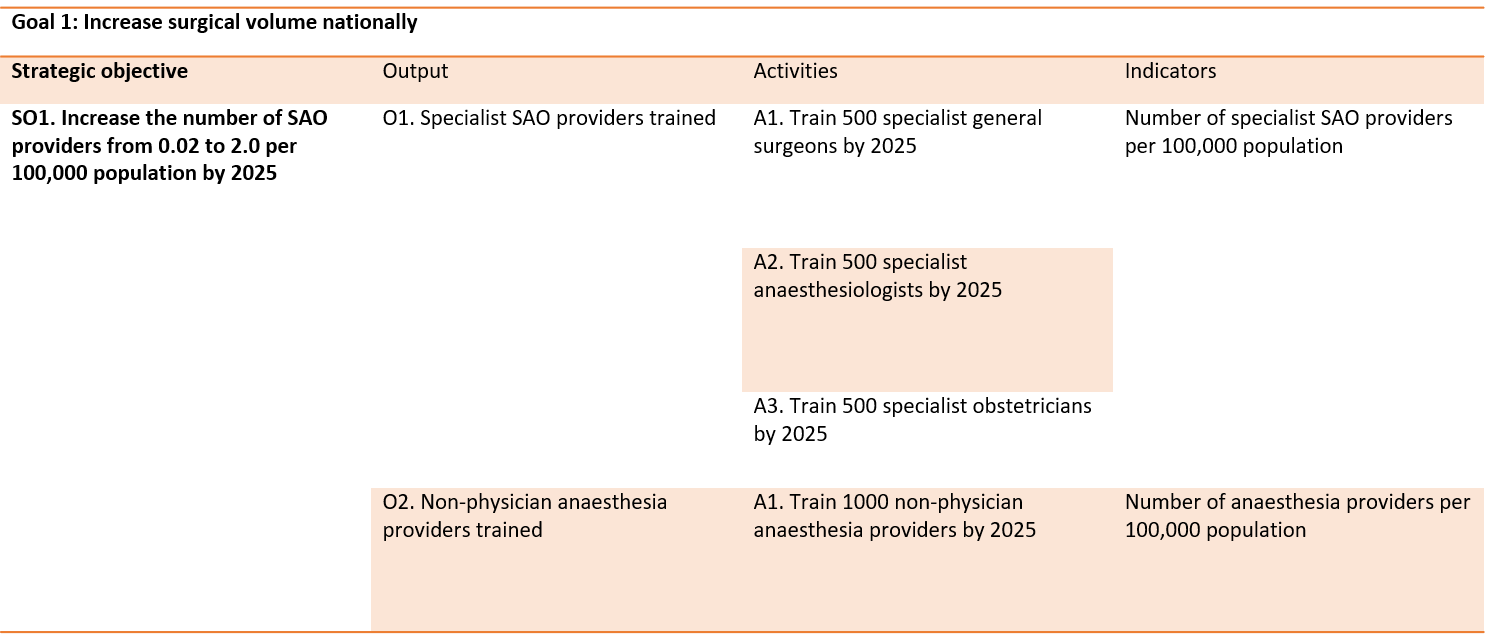 Writing Recommendations
1
Use plain vocabulary 
Avoid use of jargon
Write Simply
2
3
4
Avoid long and drawn-out discussions
Contents should represent stakeholder priorities
 Contents should be evidence-based
Use figures, tables, graphs and illustrations
Be objective
Present information in most suitable way
Be clear and concise
Outline
Introduction
Background
Situation Analysis and Rationale
Guiding Principles, Vision and Mission
Detailed goals, strategic objectives, outcomes and activities
Governance framework
Costing
Monitoring and Evaluation framework
Outline
NSOAP Drafting
Drafting overview
Key Considerations
Drafting process
Writing recommendations
NSOAP Validation
NSOAP Costing
Validation with Stakeholders
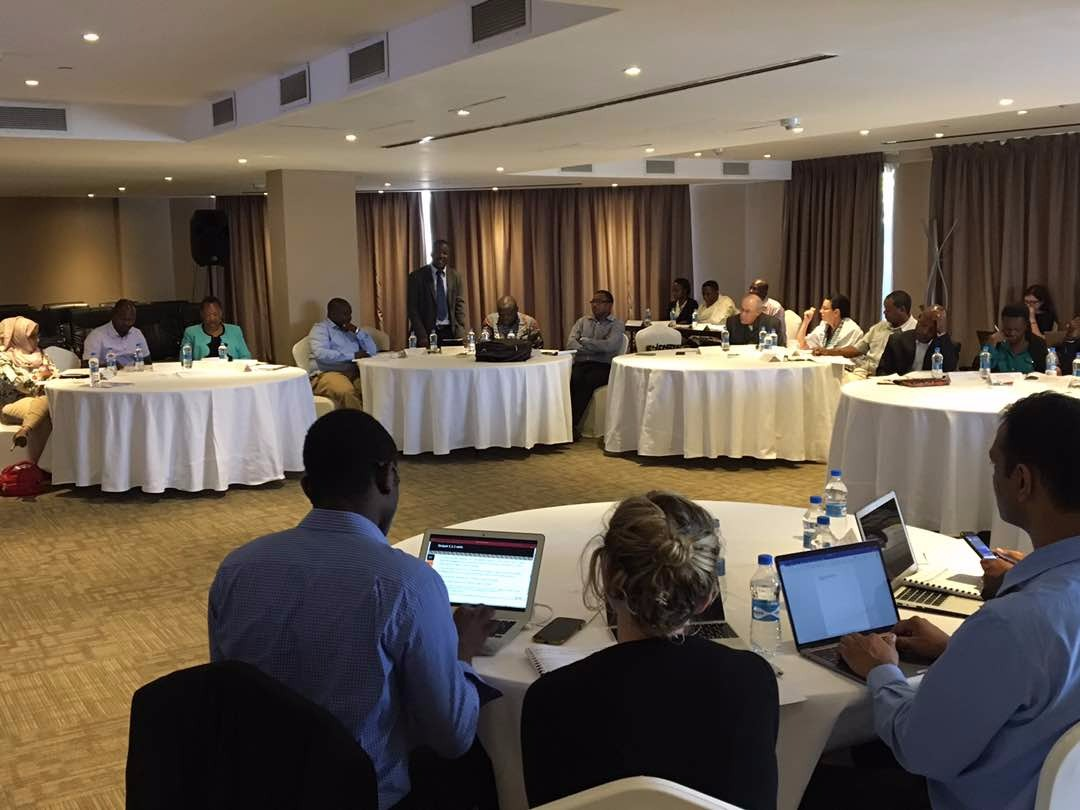 Contents of NSOAP should be validated at different steps of the writing process

Mechanisms: 
Share drafts with stakeholders for review and feedback

Organizing validation workshops
Outline
NSOAP Drafting
Drafting overview
Key Considerations
Drafting process
Writing recommendations
NSOAP Validation
NSOAP Costing
Why Cost a NSOAP?
1
Determining the cost and feasibility of implementation
2
Allows further priority setting
3
Advocate and Leverage for Domestic and external funds for implementation
The costing process
1
2
3
Define the cost objects and quantities required
Assemble available costing information
Determine the cost base
6
5
4
Create summary and share results
Validate results of the costing exercise
Attribute costs to the cost objects
Step 1: Assemble Costing Information
The first step is creating a list of items that will need to be costed in each domain
Step 2: Define the cost objects and quantities
Break down each activity in the implementation framework into constituent cost objects
Capital expenses
Maintenance
Installation
Shipping
Operating costs
Wages
Training costs
Determine the quantity of each item needed for each activity
Step 3: Determine the cost base
Assign a cost base to each cost item
Sources for cost base:
Historical costing data
Similar programs
Neighboring countries, regional or international costs
Estimation by experts
Sources of cost base should be referenced for accountability and validation
Step 4: Attribute costs to the cost objects
Step 5 & 6: Validation and Sharing
Validation
Policy and planning department
Ministry of Finance
Potential Co-funders

Summarizing costs
By year
By Domain
In relation to overall health expenditure
By source of funding
Thank You!
Aggregating Consensus Priorities
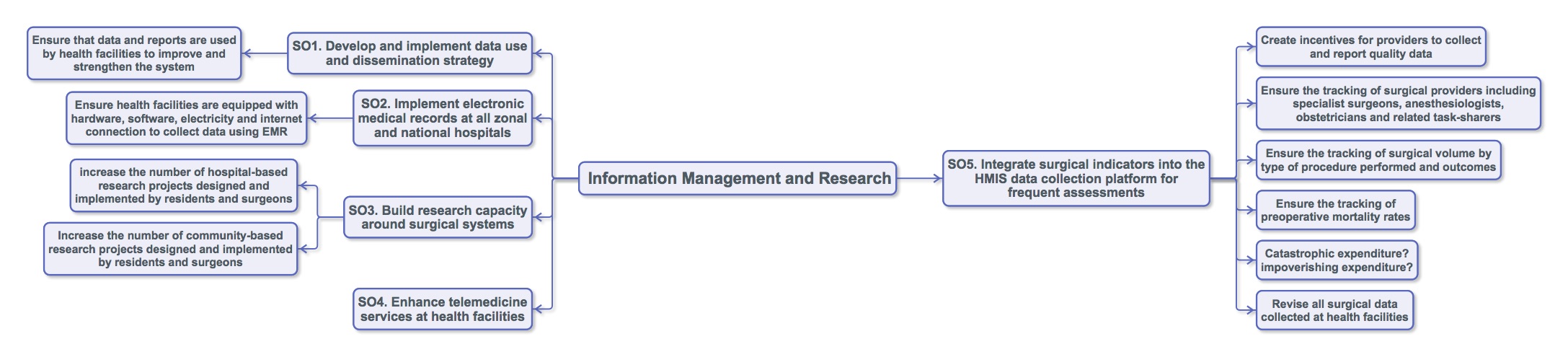